Всероссийская научно-практическая конференция с международным участием
«Актуальные проблемы картофелеводства»,
Томск, 10‒13 апреля 2018 г
Поиск и разработка активаторов системной приобретенной устойчивости растенийкак средств защиты от фитопатогенов
Калинина Т.А., Высокова О.А.,  Кочубей А.А. , Черепанова О.Е. , Жи-Джин Фан,Глухарева Т.В., Моржерин Ю.Ю.	
	
	Докладчик
	доцент, к.х.н.		 Татьяна Владимировна Глухарева
Всероссийская научно-практическая конференция с международным участием
«Актуальные проблемы картофелеводства: фундаментальные и прикладные аспекты»,
Томск, 10‒13 апреля 2018 г
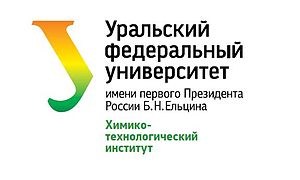 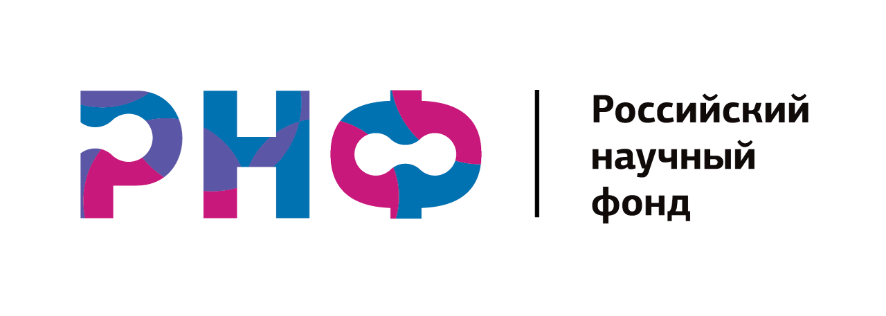 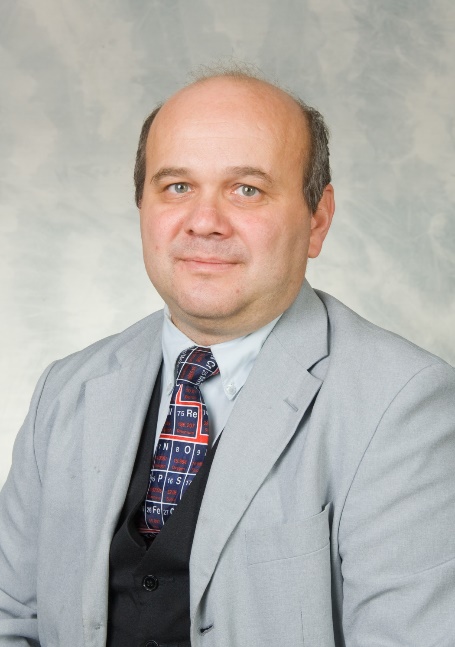 Руководитель гранта
Юрий Юрьевич Моржерин,
профессор, д.х.н
Проект № 16-16-04022
«Разработка экологически чистых технологий защиты картофеляот наиболее опасных возбудителей болезней и вредных организмов:
создание сельскохозяйственных препаратов нового поколения – элиситоров, фитогормонов, фунгицидов»
2
Всероссийская научно-практическая конференция с международным участием
«Актуальные проблемы картофелеводства: фундаментальные и прикладные аспекты»,
Томск, 10‒13 апреля 2018 г
Синтетические активаторы СПУ растений,
содержащие 1,2,3-тиадиазольный цикл
Регуляторы роста растений,
содержащие 1,2,3-тиадиазольный цикл
3
Всероссийская научно-практическая конференция с международным участием
«Актуальные проблемы картофелеводства: фундаментальные и прикладные аспекты»,
Томск, 10‒13 апреля 2018 г
Исследуемые 1,2,3-тиадиазолы и 1,2,3-селенадиазолы
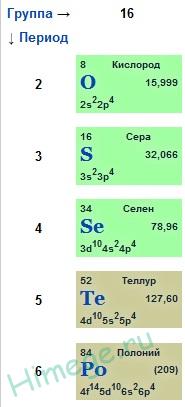 Сотрудничество с группой профессора Фан Жиджина (Нанкайский университет, г. Тяньцзинь, Китай)
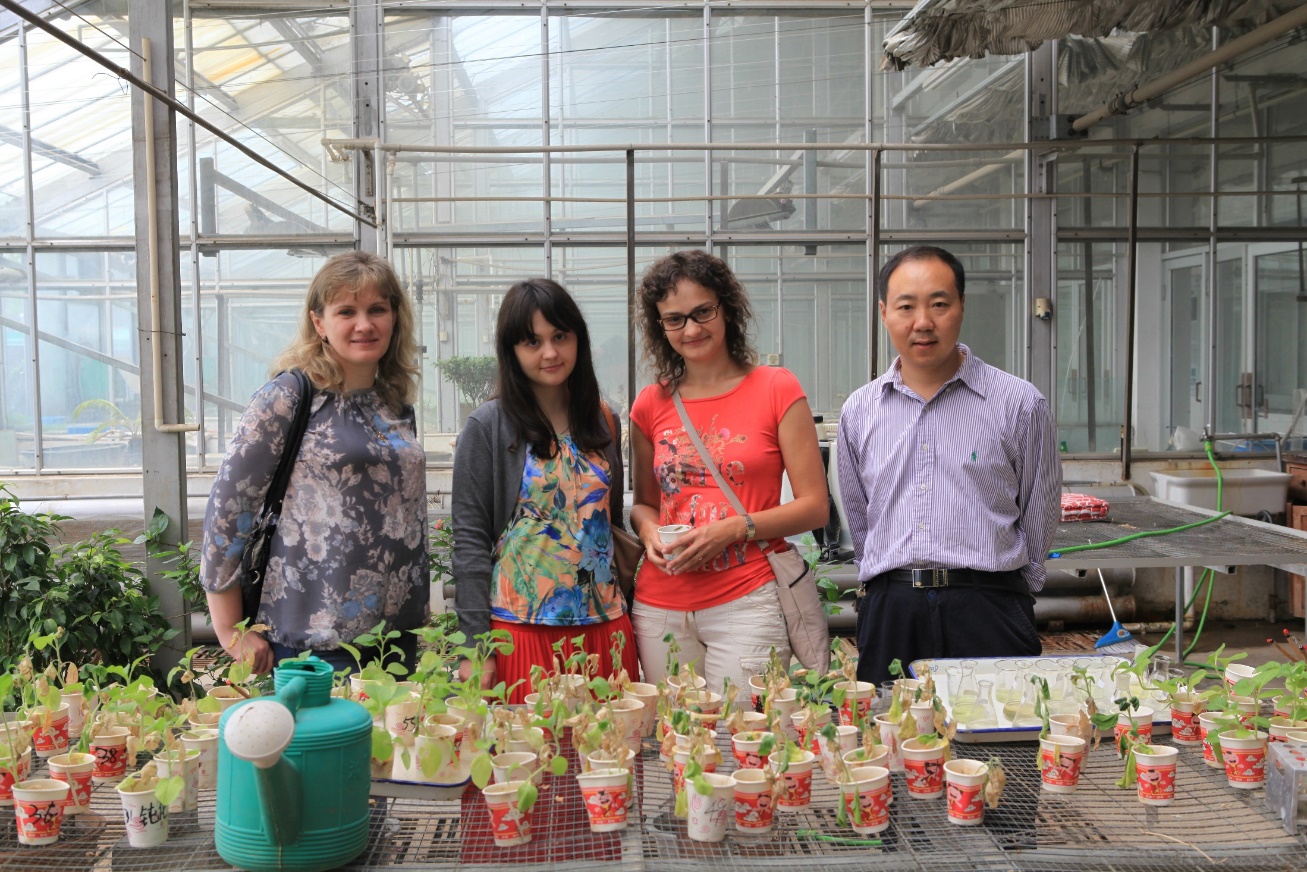 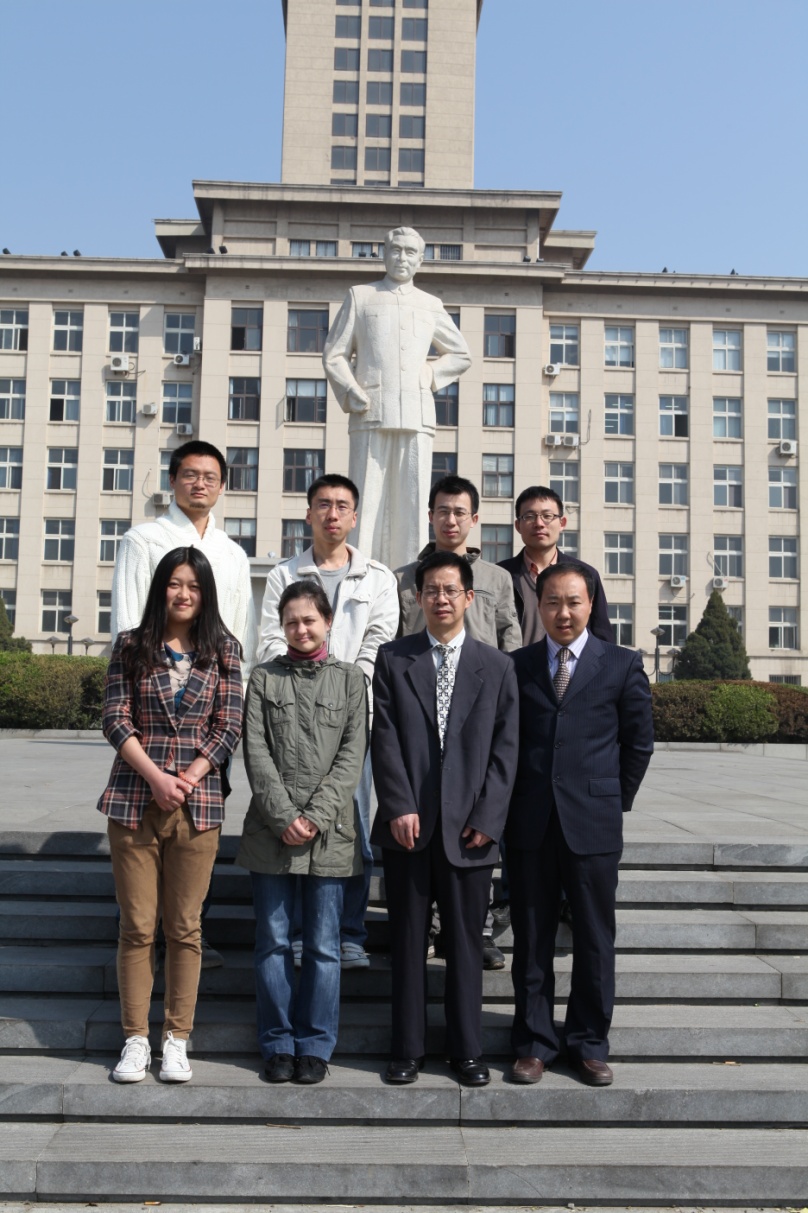 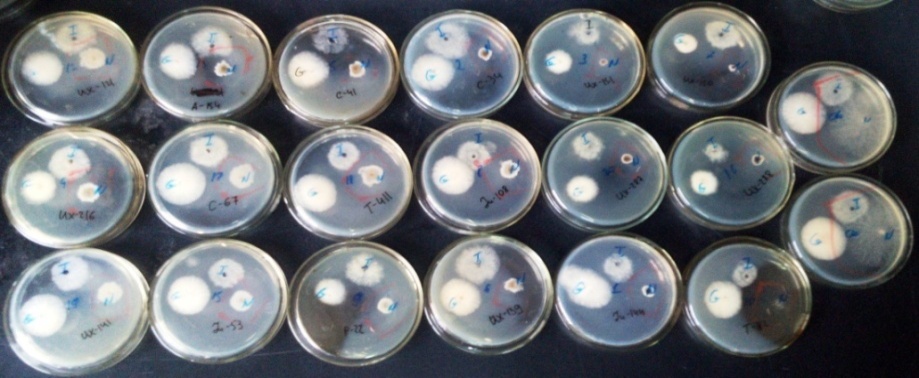 5
Изучение способности 1,2,3-тиадиазолов и 1,2,3-селенодиазолов  индуцировать СПУ растений
Изучалась in vivo на растениях Nicotiana tabacum L. в возрасте шестого листа;
Испытано 29 соединений;
Концентрация веществ – 100 мкг/мл;
Положительный контроль –  препараты тиадинил, бион, метиадинил; 
Отрицательный контроль – вода;
Концентрация вируса ТМВ – 5,88*10-2 мкг/мл;
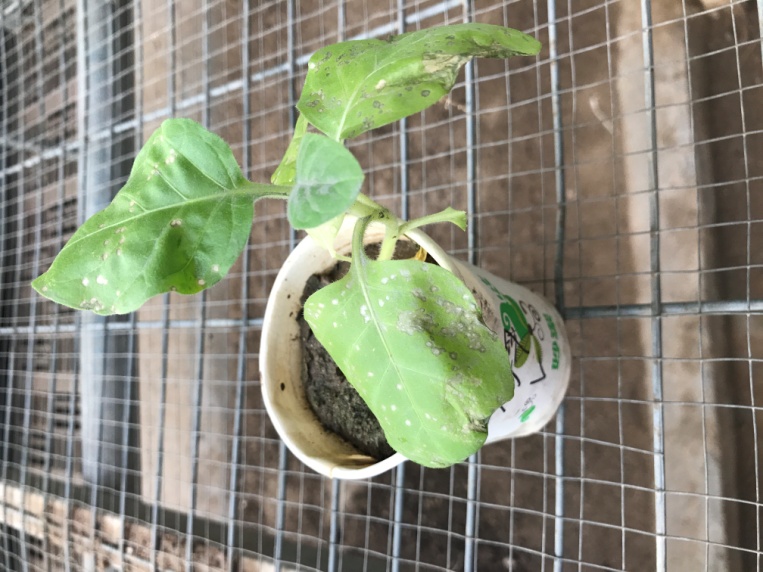 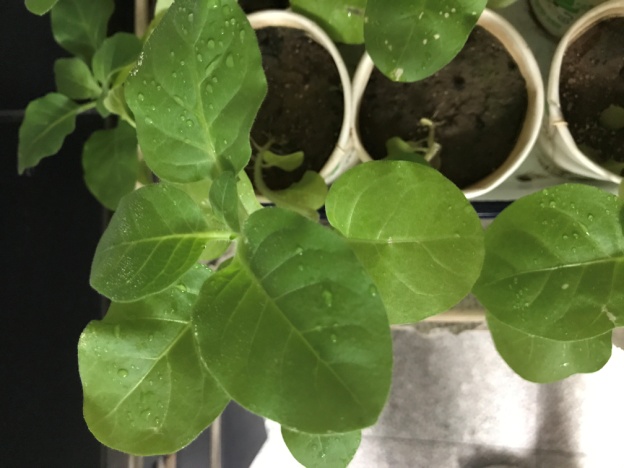 6
Изучение способности 1,2,3-тиадиазолов и 1,2,3-селенодиазолов  индуцировать СПУ растений
Процент ингибирования заболевания растения рассчитывался по формуле:
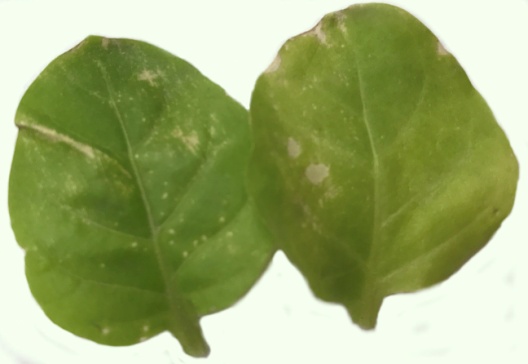 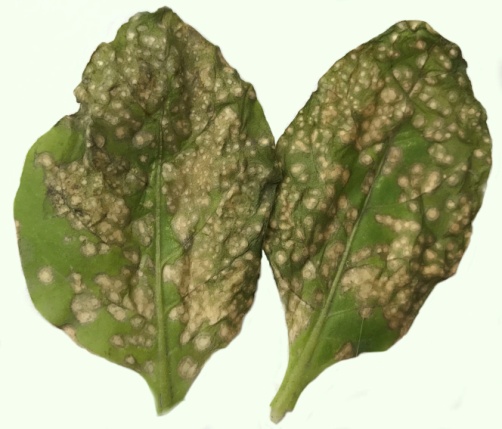 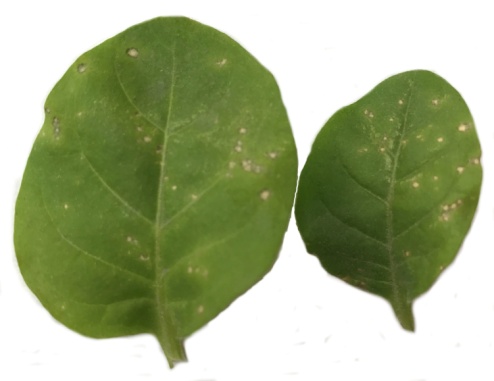 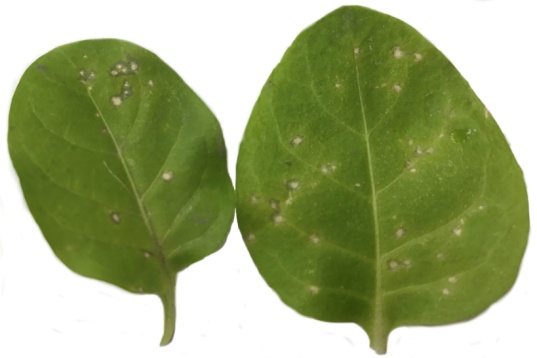 85 %
86 %
80 %
1o 		3m   		          TDL	          вода
Рис.1. Зараженные TMV листья табака, после обработки растворами 1o, 3m, TDL и водой
7
12‒14 ноября 2018 года
Всероссийская научно-практическая конференция с международным участием «Современные подходы и методы в защите растений»
г. Екатеринбург
Уральский федеральный университет
www.urfu.ru
E-mail : t.v.glukhareva@urfu.ru
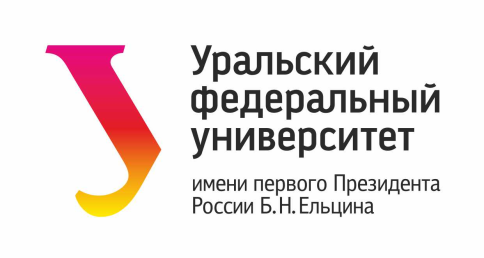 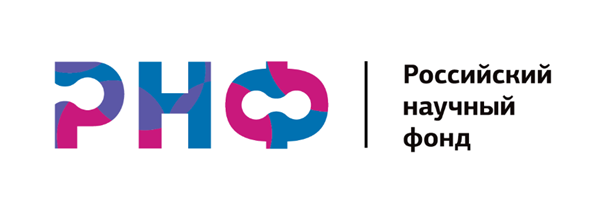 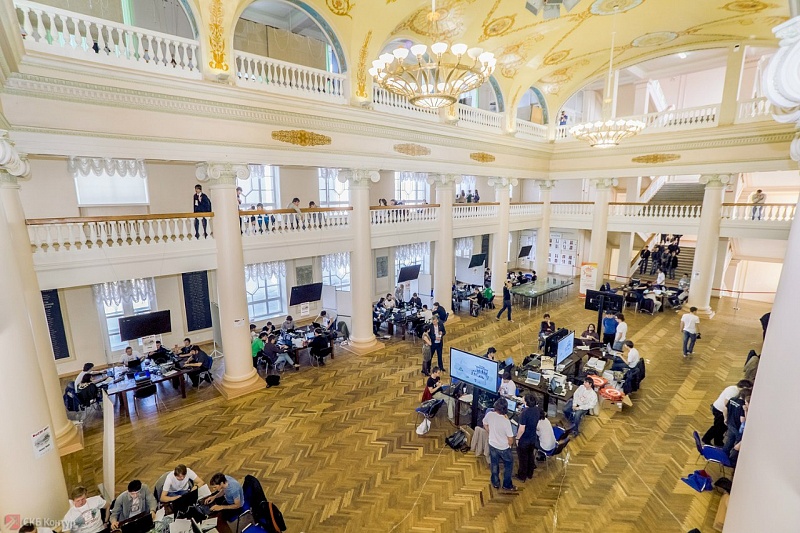 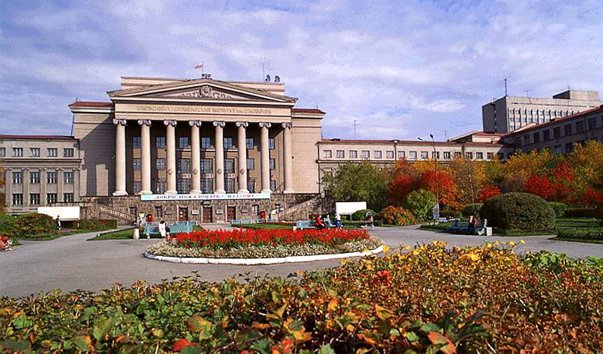 8
Всероссийская научно-практическая конференция с международным участием
«Актуальные проблемы картофелеводства: фундаментальные и прикладные аспекты»,
Томск, 10‒13 апреля 2018 г
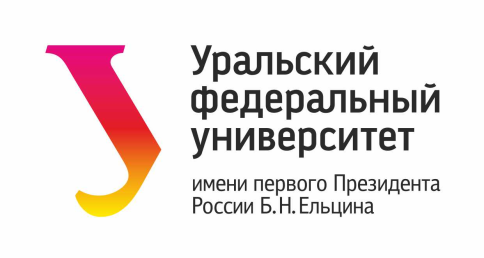 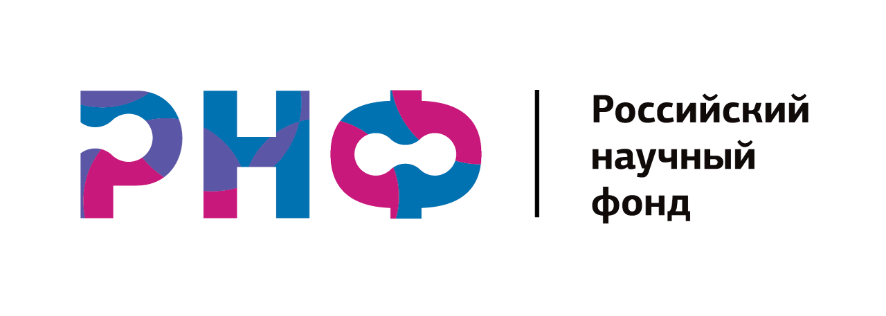 Спасибо за внимание!
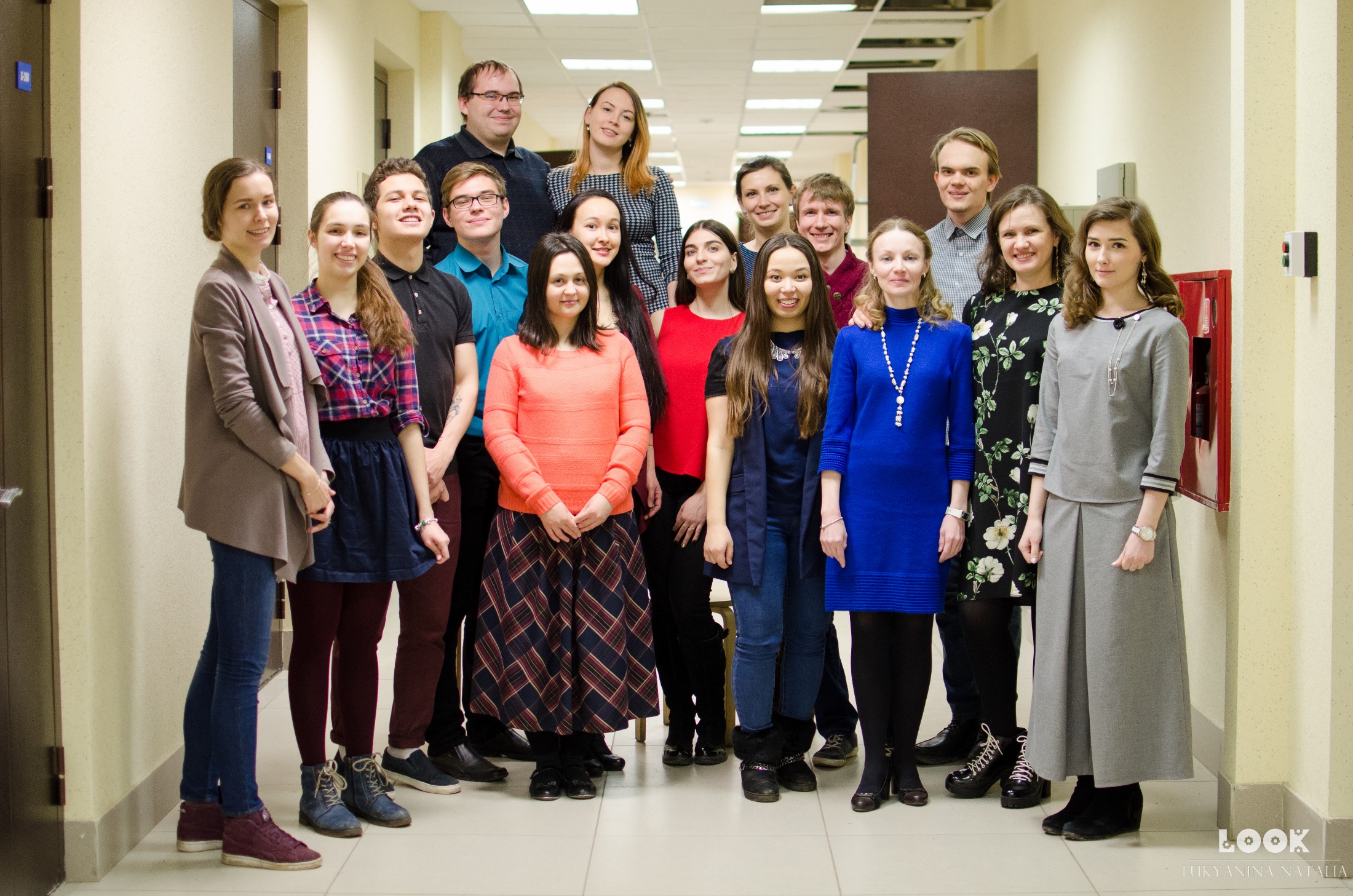